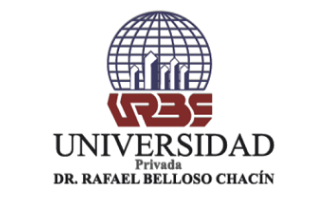 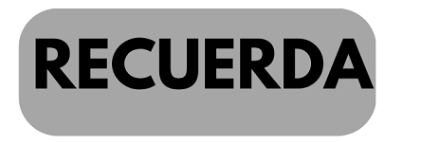 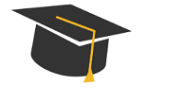 URBE
Universidad Privada Dr. Rafael Belloso Chacín

Dra. Diana Carolina Belloso Montiel
Rectora.

Dr. Placido Martínez
Vicerrector Académico.

Dra. María Eugenia Fossi Medina
Decana Facultad de Ingeniería.

M.Sc José Luis Romero.
Coord. De Trabajo Especial de Grado.

T.S.U Peggy Amato.
Asistente.

CTEG
Coordinación de Trabajo Especial de Grado de Ingeniería.
Bloque G, 2do Piso
Teléfono: (0261) 2008393
Horario de Atención
11:00Am – 8:00Pm
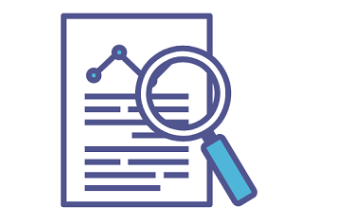 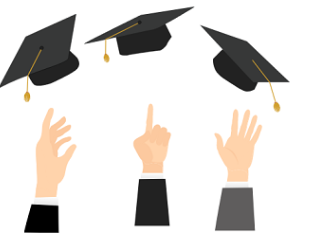 Revisa la cartelera de la Coordinación frecuentemente para estar informado de todo lo relacionado con tu trabajo de grado y la culminación de tu carrera.
SEMINARIO DE INVESTIGACION II  INGENIERIA
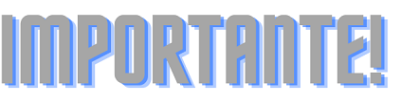 Los informes que se consignen después  de las 12 PM del Viernes NO serán introducidos a comité la siguiente semana, esperara una semana.
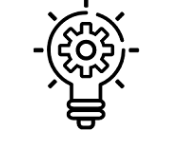 INFORMACION DE INTERES
EVALUACION DEL TRABAJO ESPECIAL DE GRADO
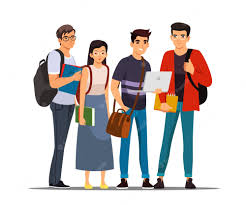 EL 
GRUPO
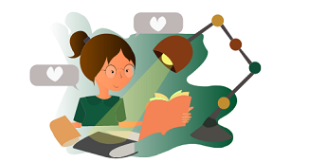 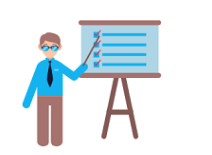 Deben buscar al Tutor Académico la primera semana para firmar el COMPROMISO ACADEMICO           (definir el día y la hora fijada, este debe estar firmado y con los horarios de cada participante), la asesoría para Seminario de Investigación II debe comenzar la primera semana, de no asistir, será contado como inasistencia (el compromiso debe ser descargado vía WEB).

Inscribir Seminario de Investigación II en la sección que te corresponde   ( de acuerdo a la sección inscrita en Seminario de Investigación I)

TELECOMUNICACIONES
AUTOMATIZACION Y CONTROL
INFORMATICA
COMPUTACION
INDUSTRIAL
El Comité Académico se reúne los días Lunes y toda la documentación a de ser revisada, será aceptada hasta los días Viernes a las    12:00PM y los resultados serán publicados los días Martes a partir de las 4:00Pm en la cartelera de la Coordinación.

En la segunda semana de clases debes comenzar a entregar el informe II en la Coordinación con la firma del Tutor Metodológico, Tutor Académico y Tutor Industrial. Este formato debe ser descargado de la pagina WEB de la universidad http://www.urbe.edu/investigacion/coordinaciones/coordinacion.html

En caso de dictaminarse pendientes por el Comité Académico ( utilizar el formato de la 2da entrega), se deben realizar las correcciones pertinentes y entregar nuevamente para su verificación y posterior aprobación. Esta nueva documentación también debe estar firmada por todos los tutores y si el trabajo es de empresa debe estar firmada y sellada por el Tutor Industrial.

Si la decisión del Comité Académico es la entrevista, el grupo debe presentarse el día y la hora establecidas para tal fin.
La evaluación del Trabajo Especial de Grado continua, dependerá de la estrategia de instrucción que aplique cada tutor.

La nota final se promedia entre las calificaciones de ambos tutores.
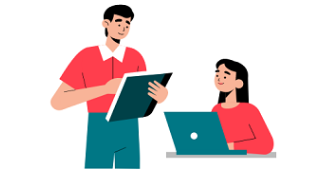 La asistencia a las clases es OBLIGATORIA tanto con el Tutor Académico como con el Metodológico, ya que de acumular mas del 25% de inasistencia (4) pierdes automáticamente el Trabajo Especial de Grado. Por tanto debes asegurarte de firmar el control de asistencia con ambos facilitadores.